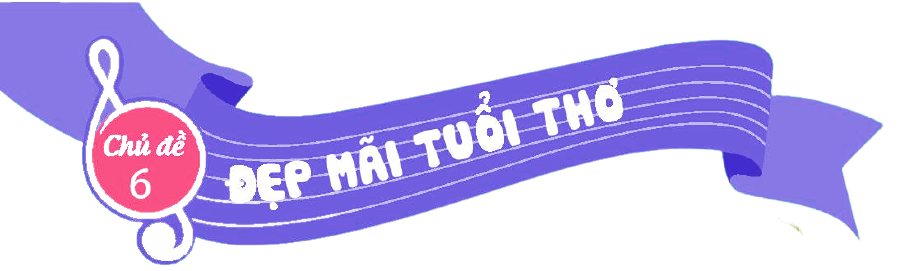 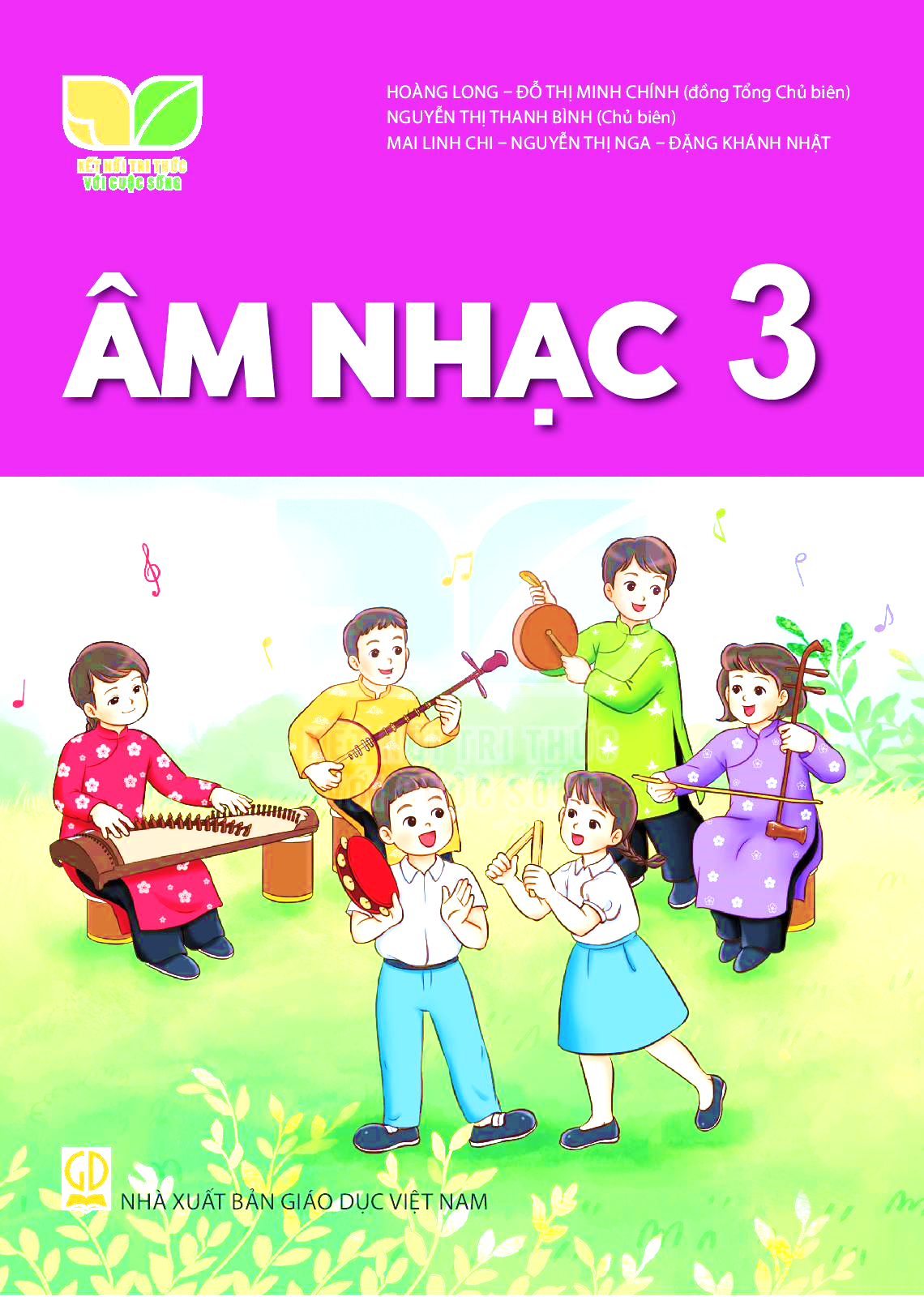 TIẾT 2 – CHỦ ĐỀ 6
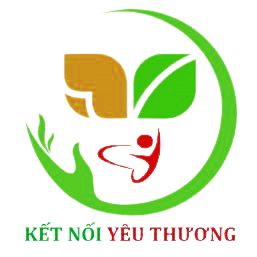 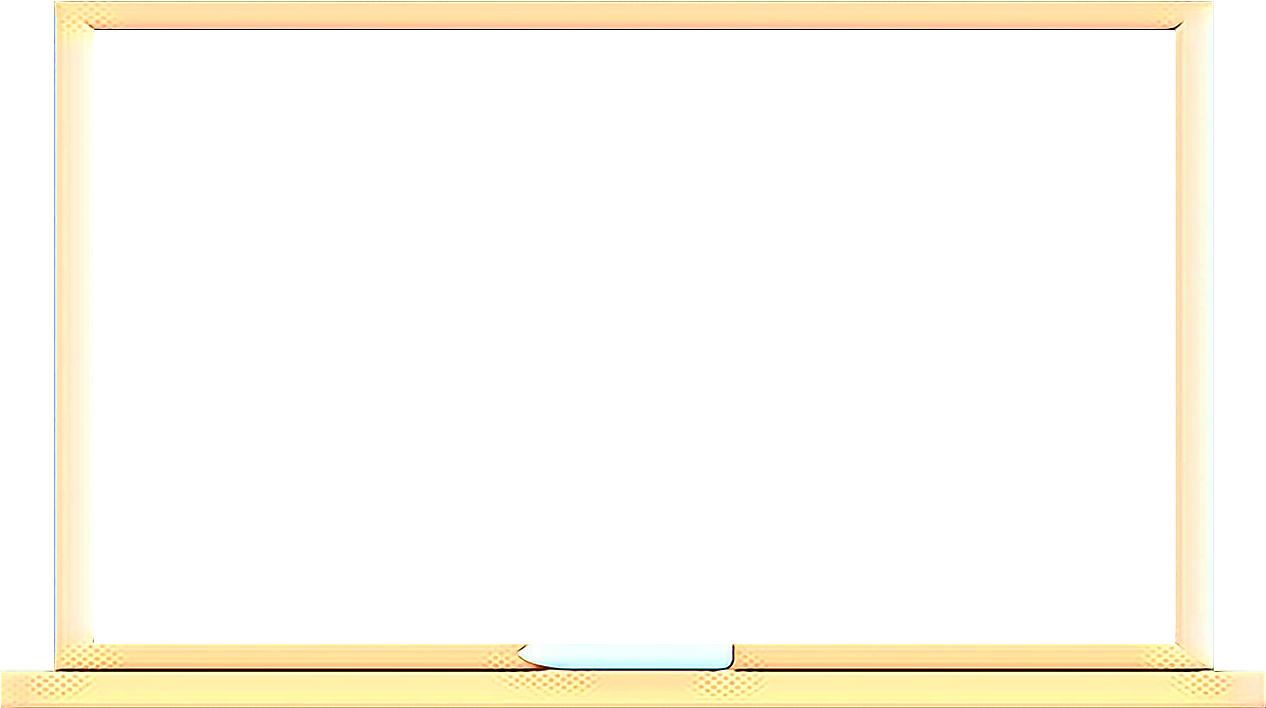 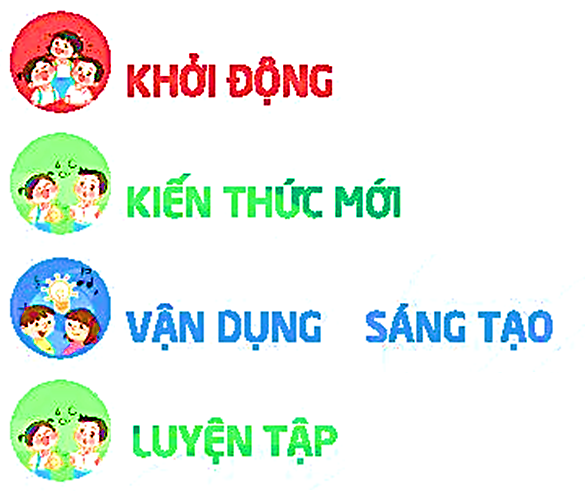 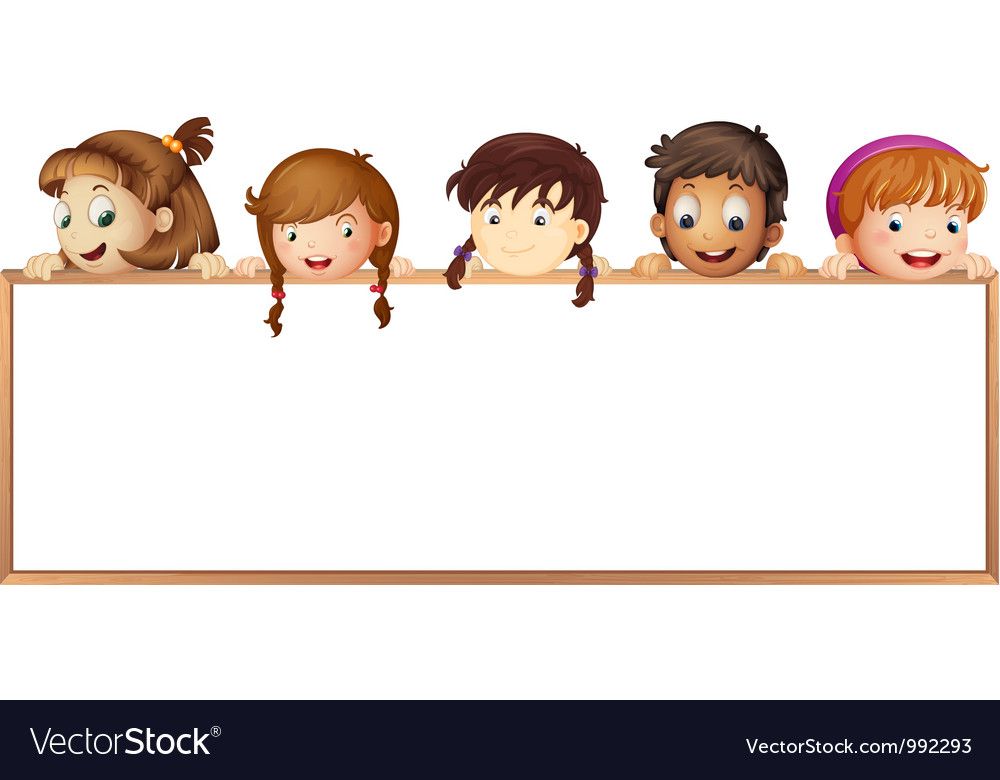 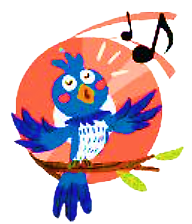 ÔN TẬP BÀI HÁT
ĐẸP MÃI TUỔI THƠ
Nhạc và lời: Bùi Anh Tôn
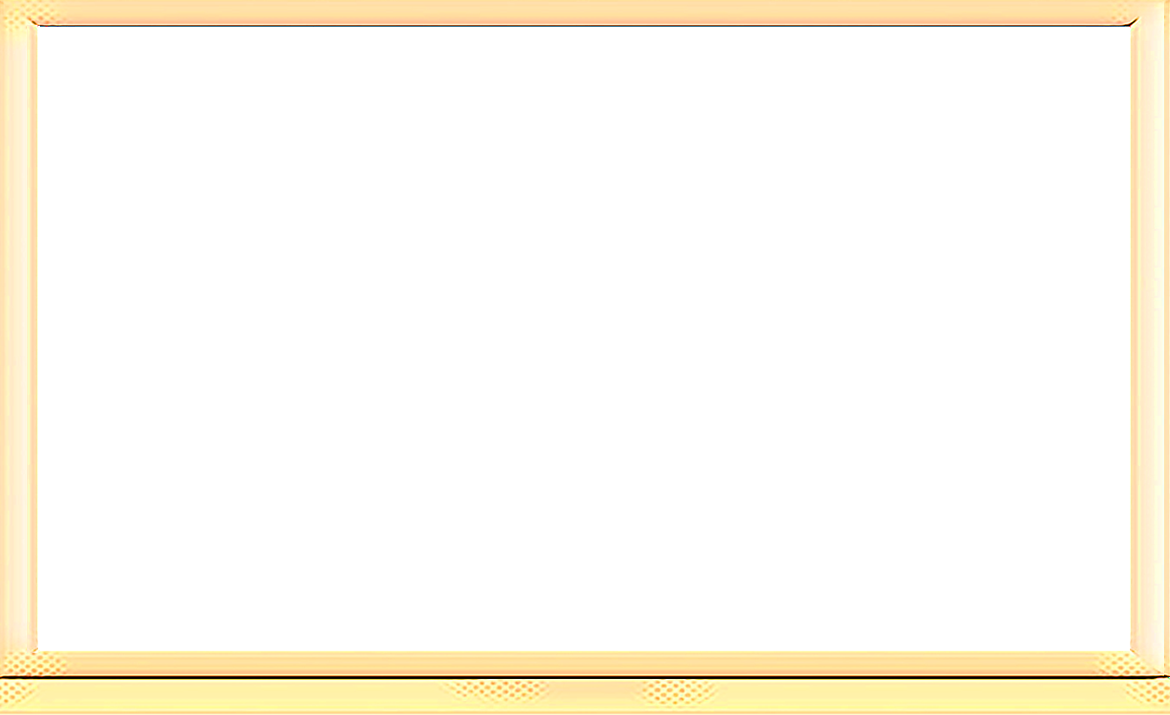 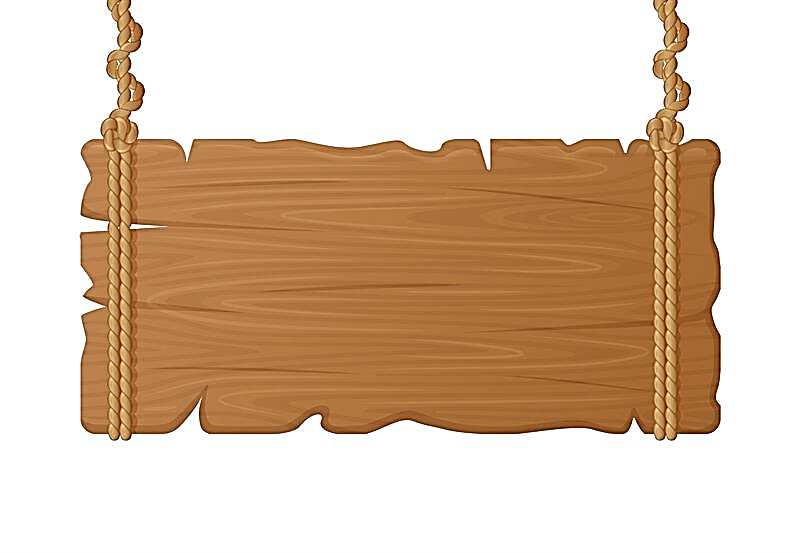 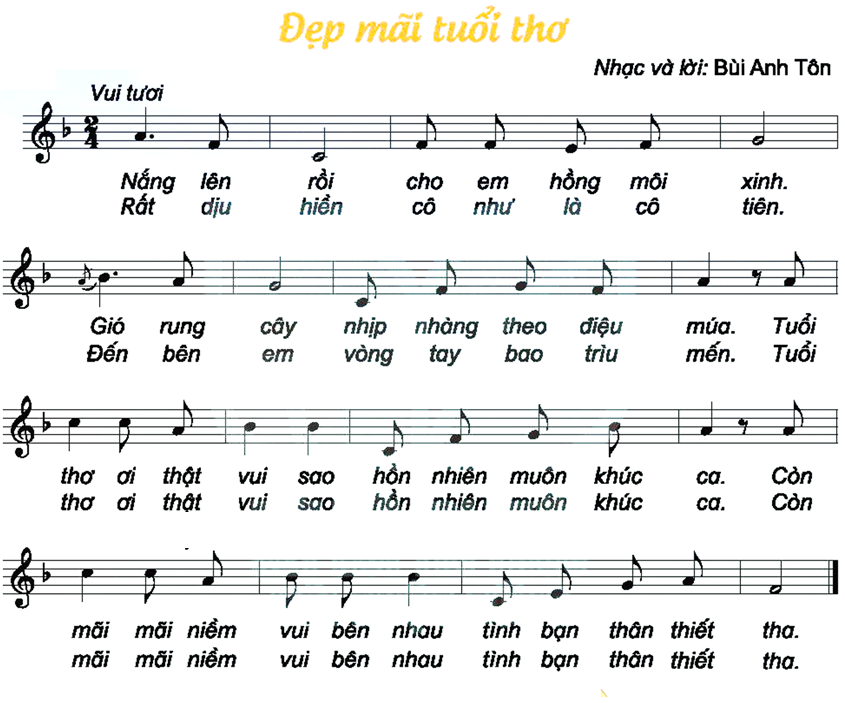 NHẠC ĐỆM
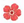 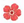 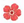 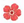 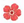 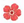 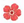 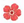 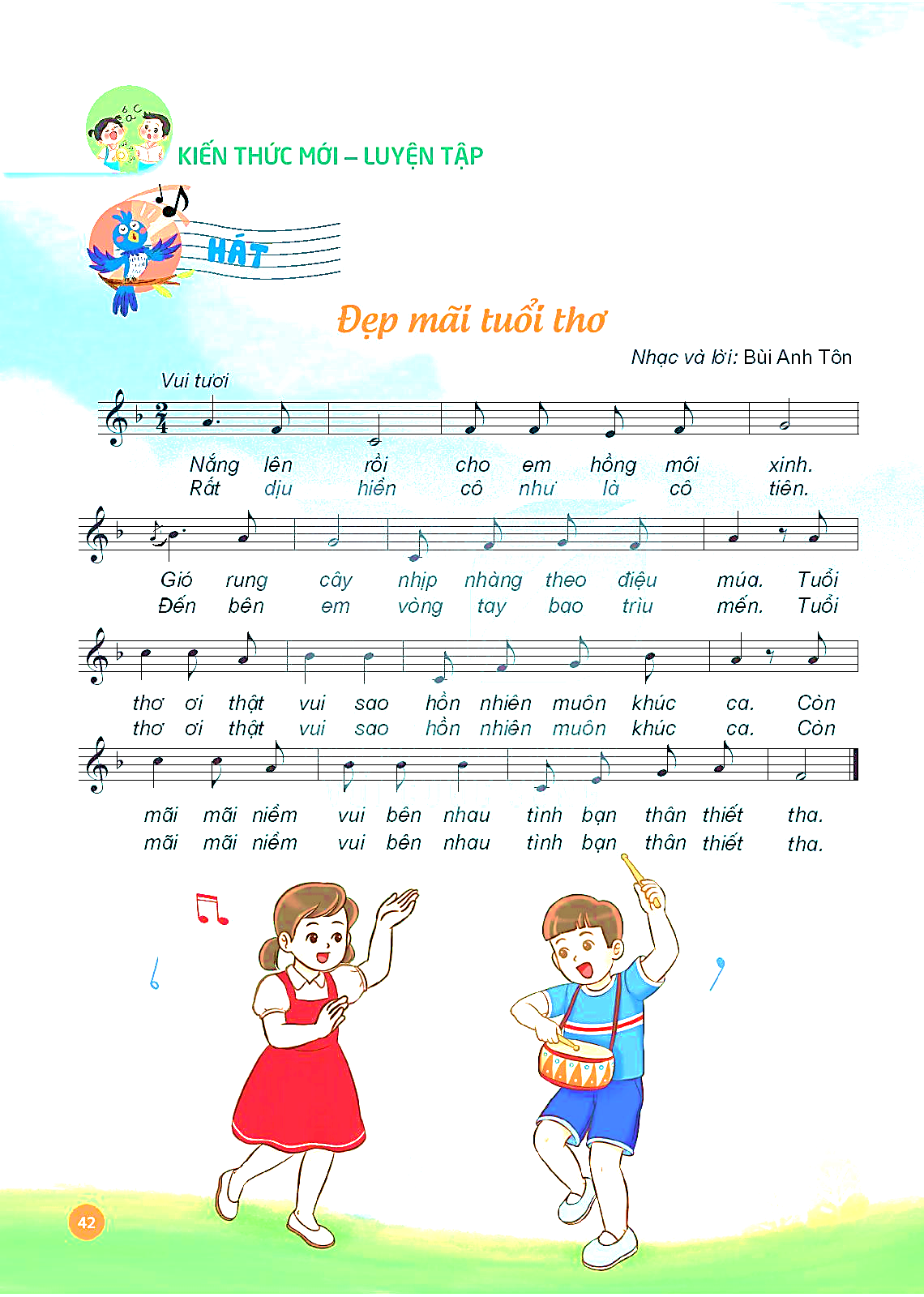 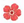 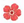 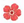 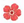 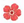 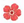 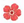 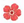 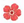 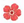 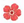 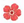 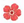 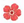 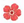 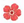 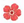 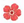 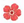 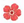 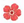 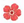 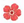 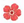 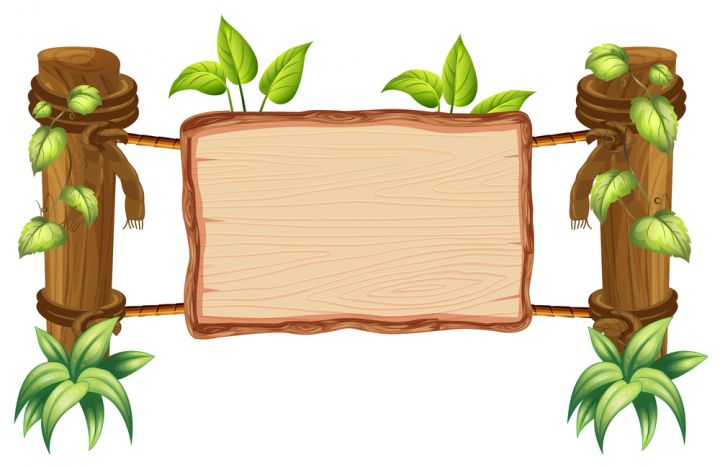 HÁT KẾT HỢP
VẬN ĐỘNG CƠ THỂ
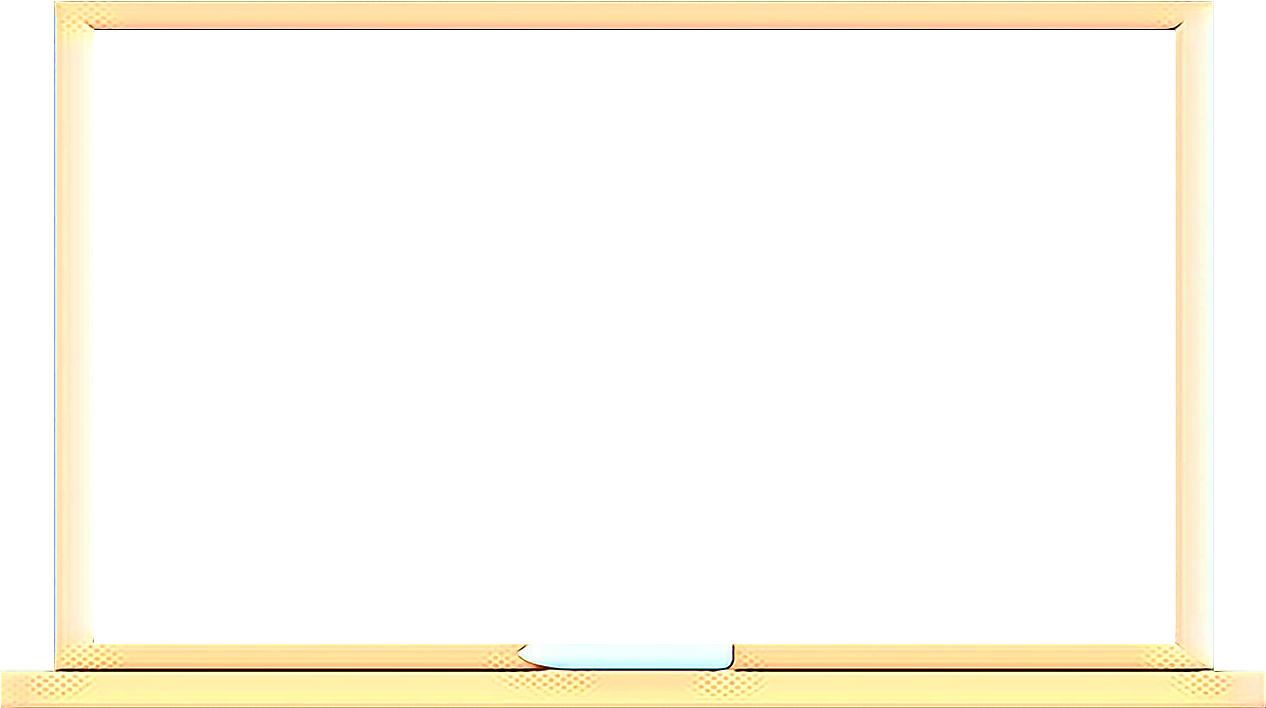 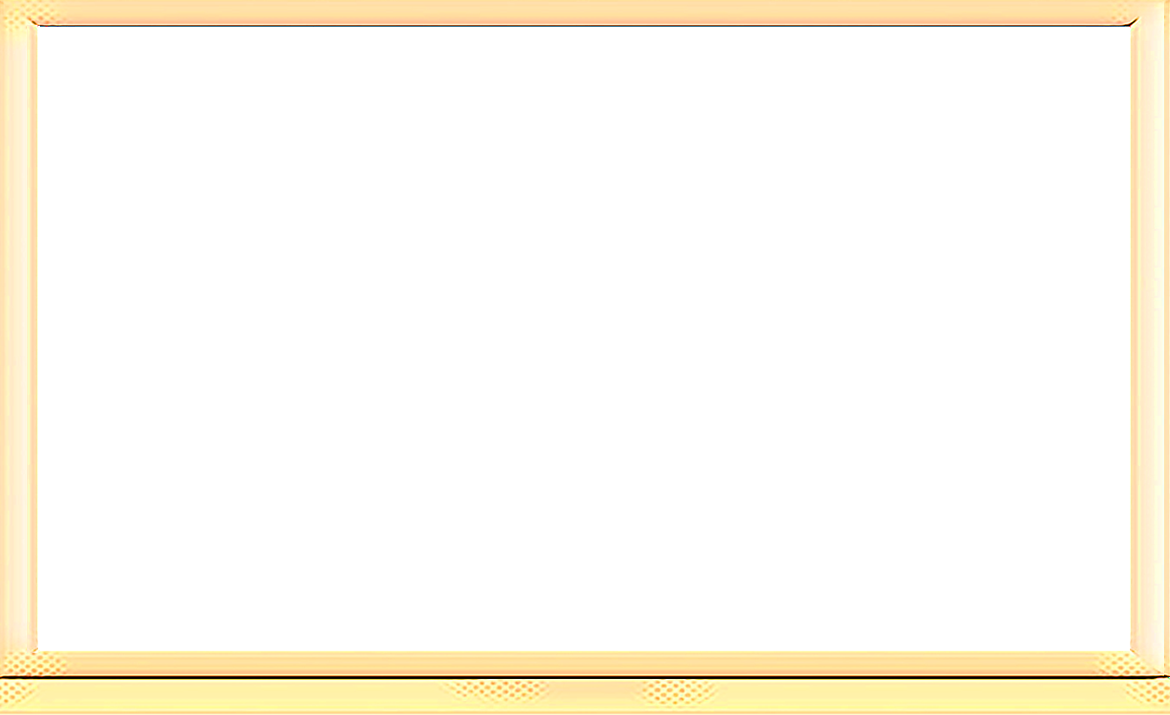 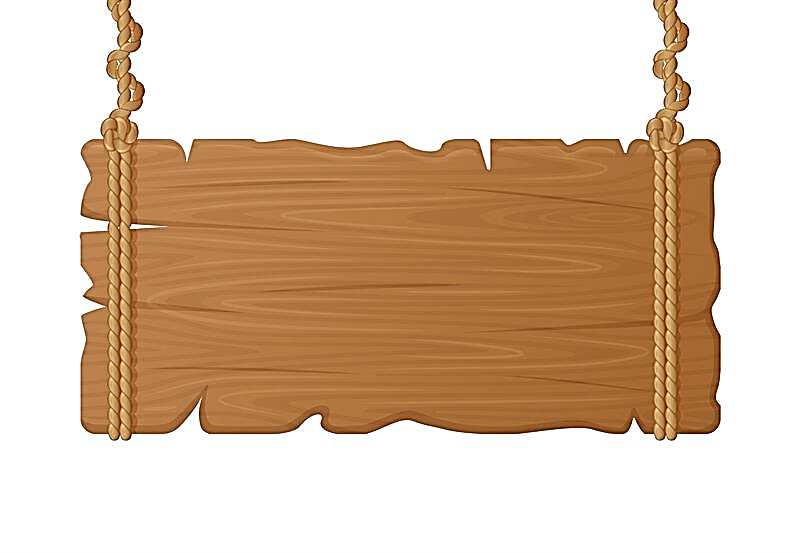 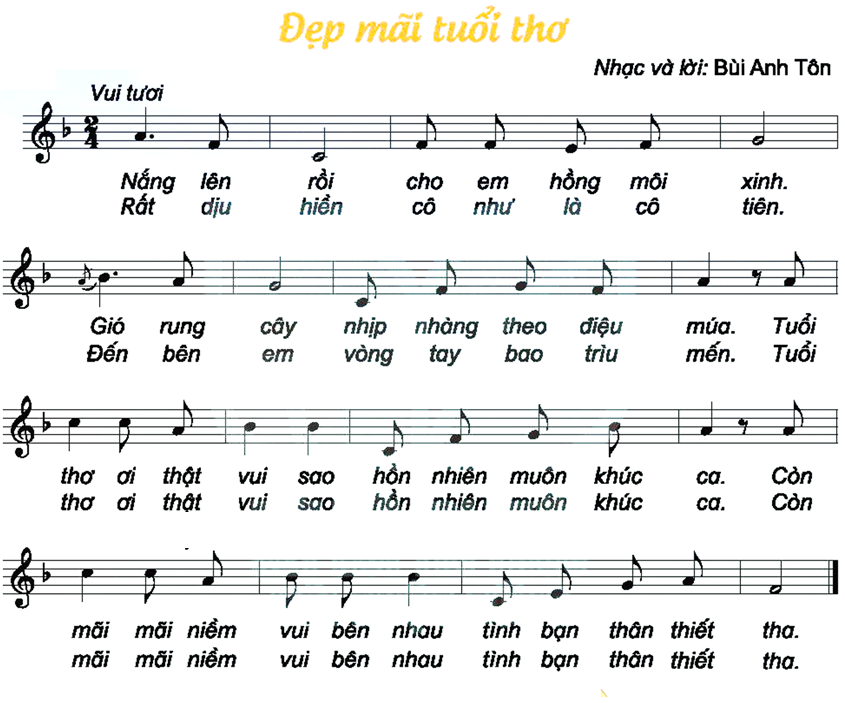 NHẠC ĐỆM
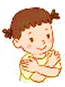 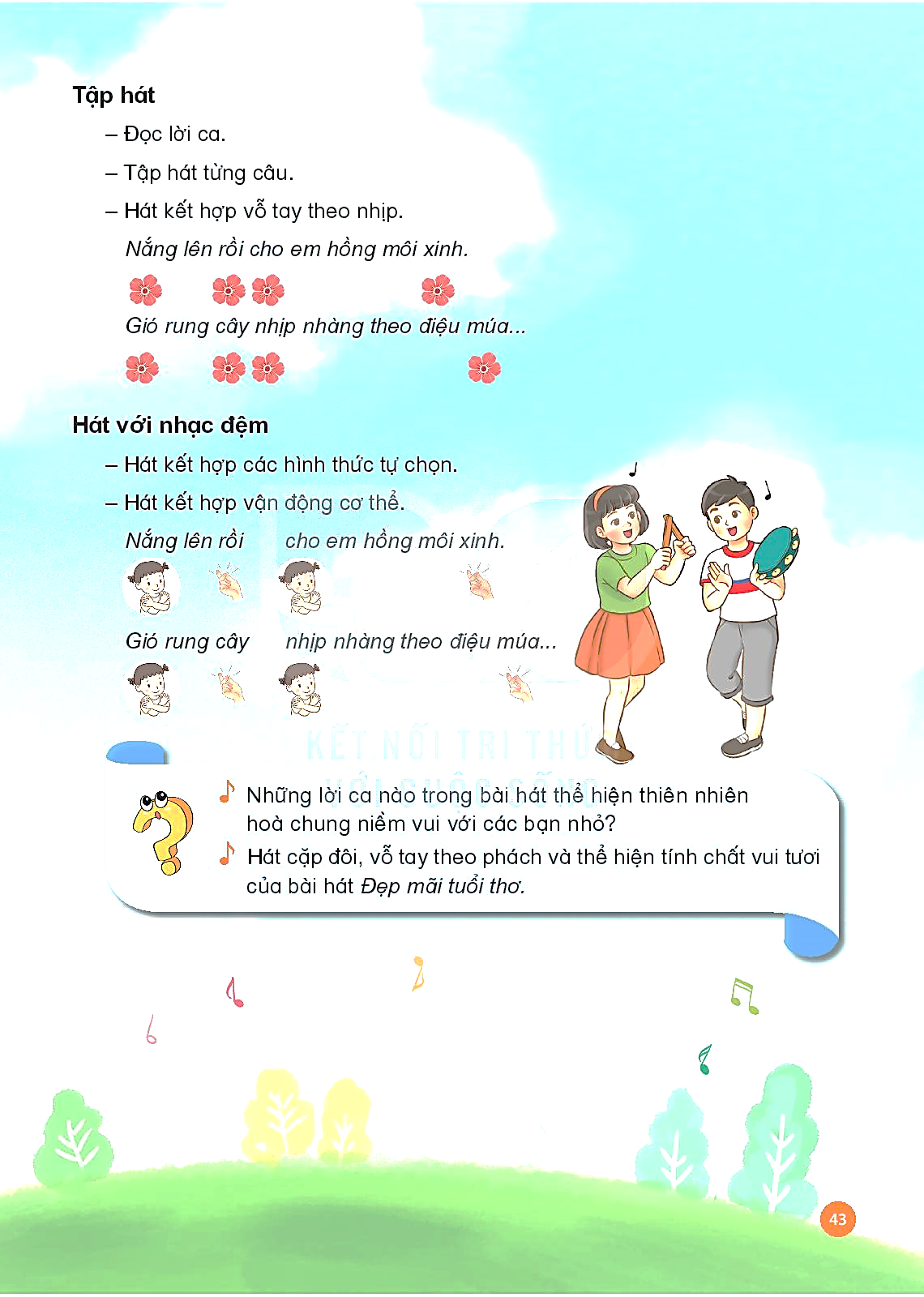 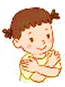 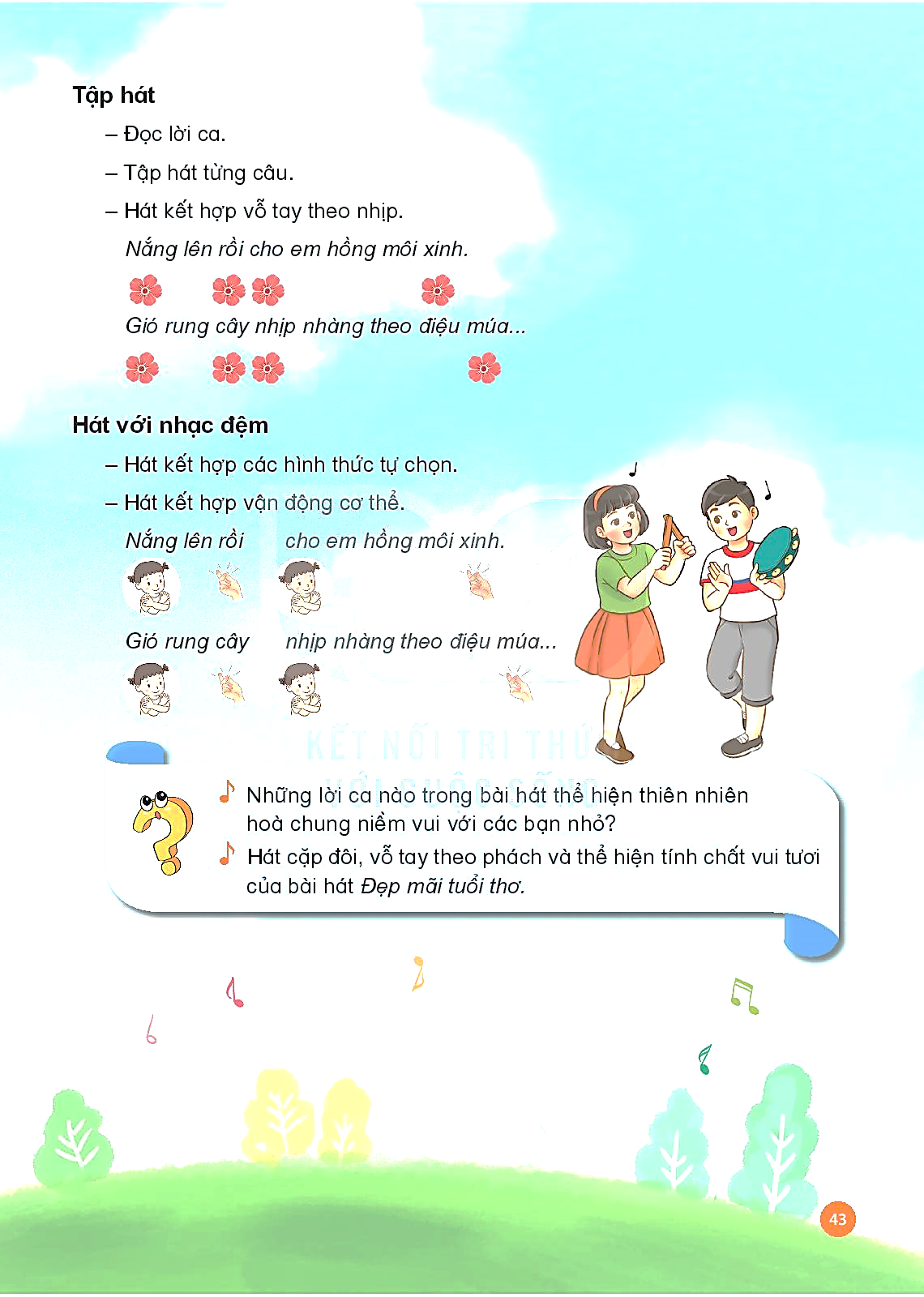 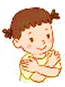 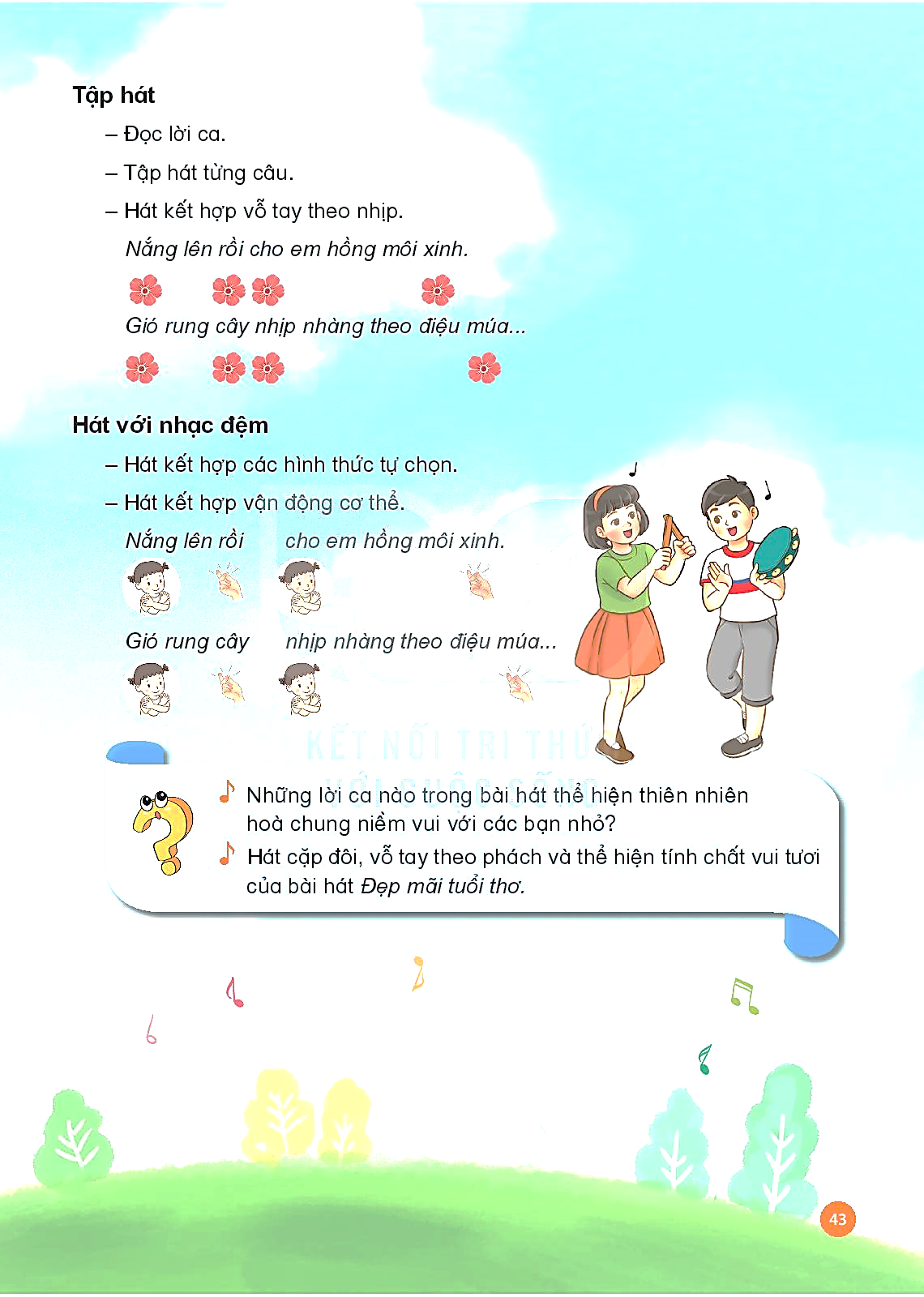 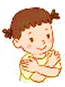 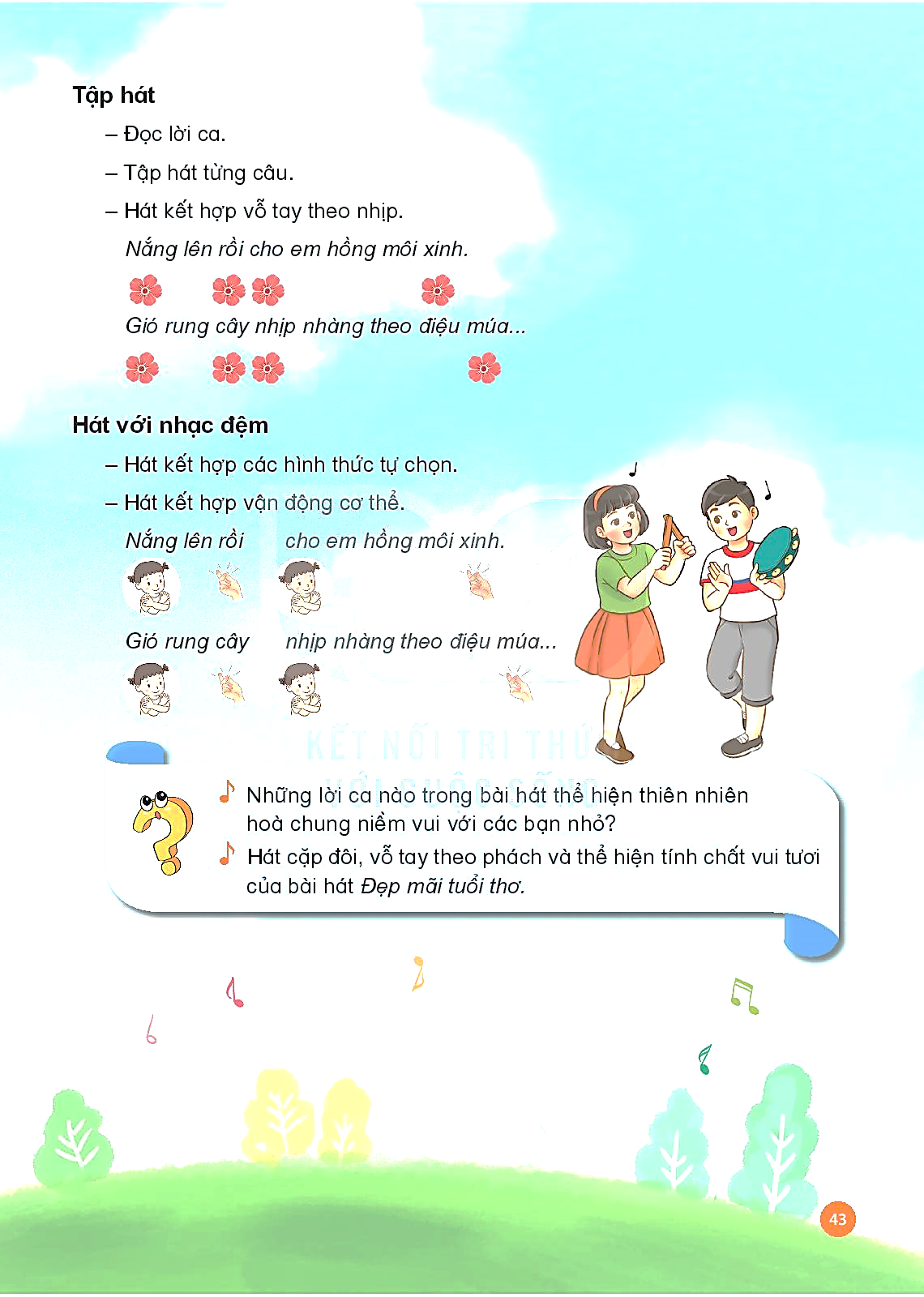 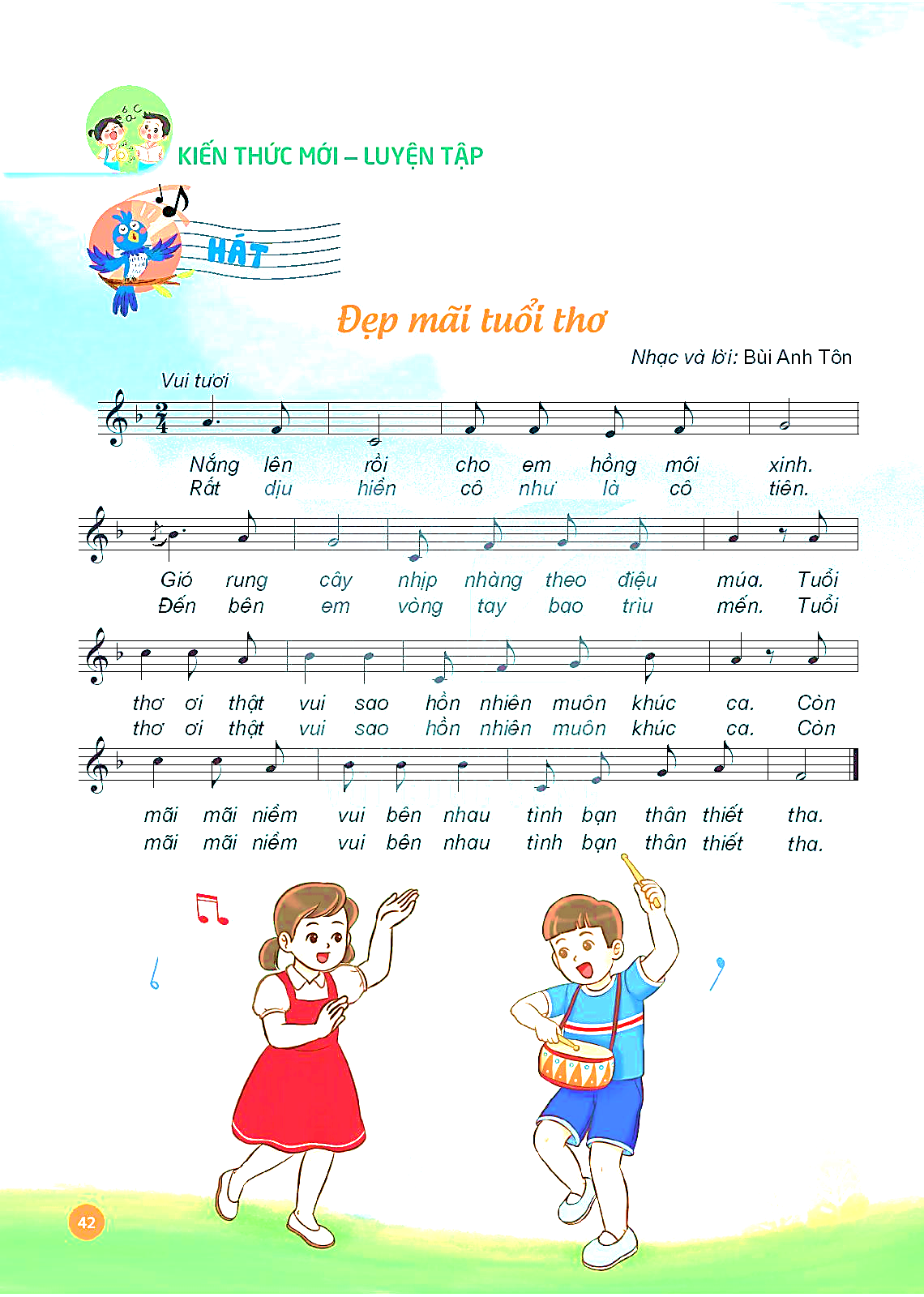 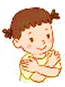 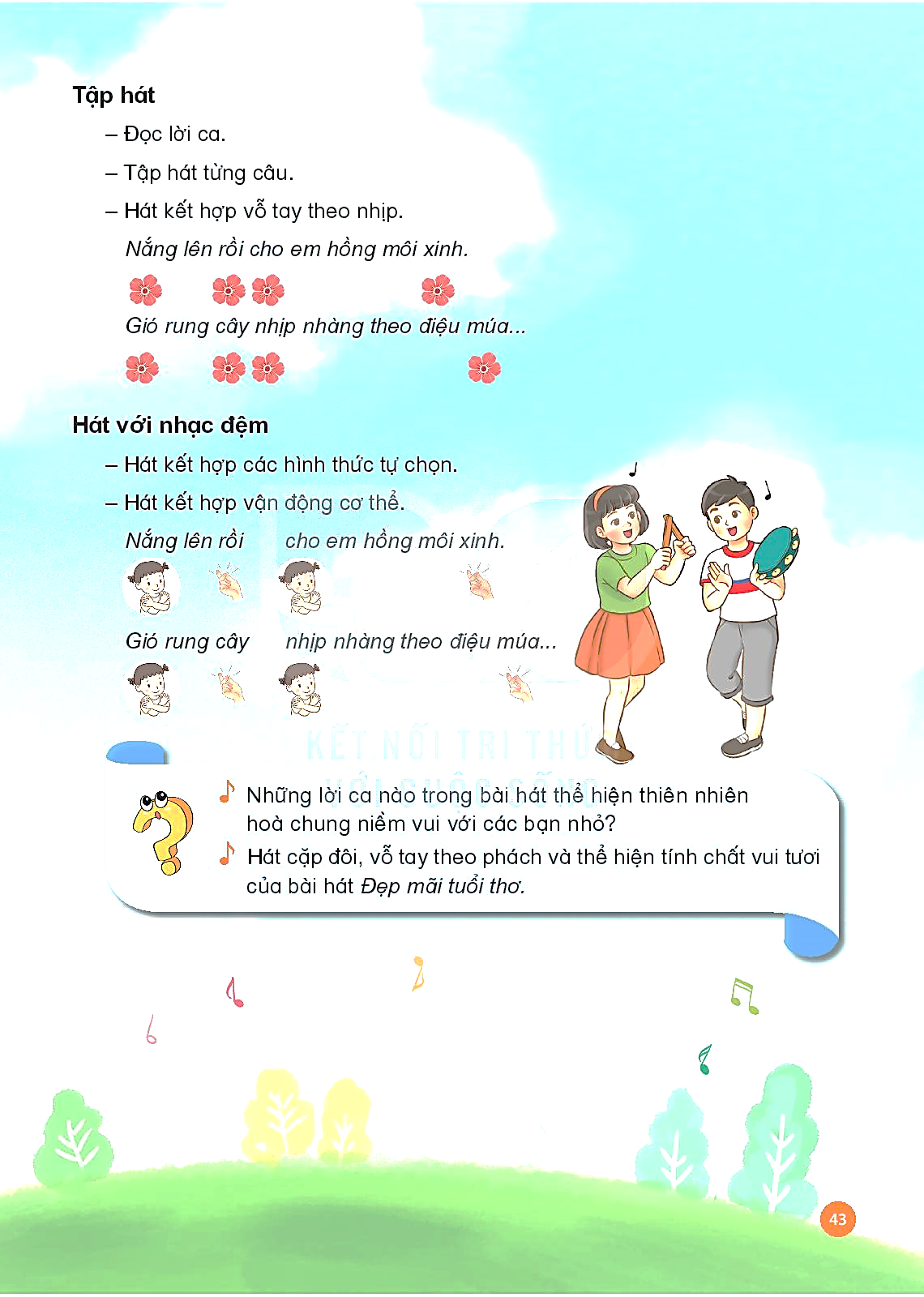 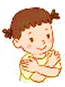 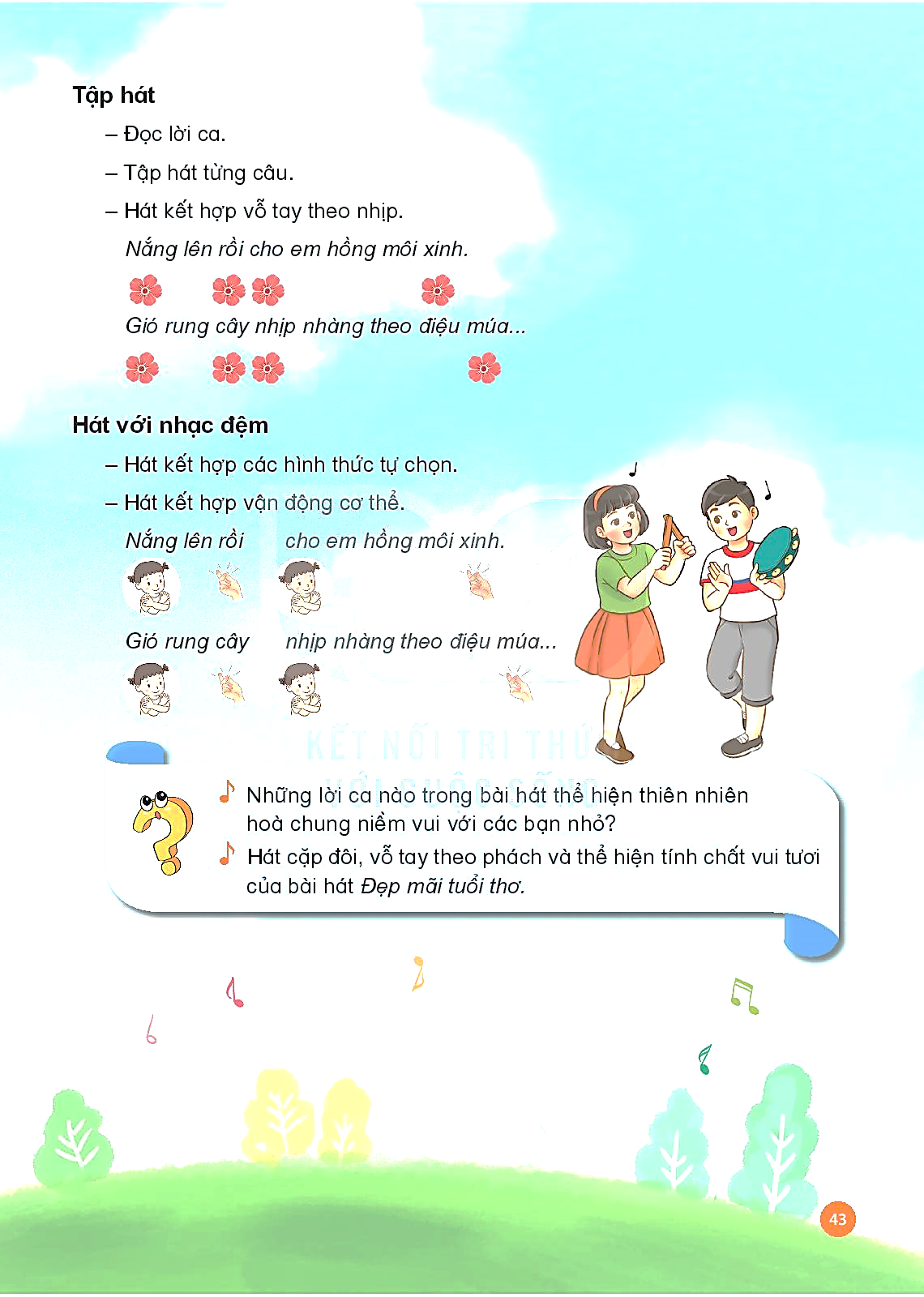 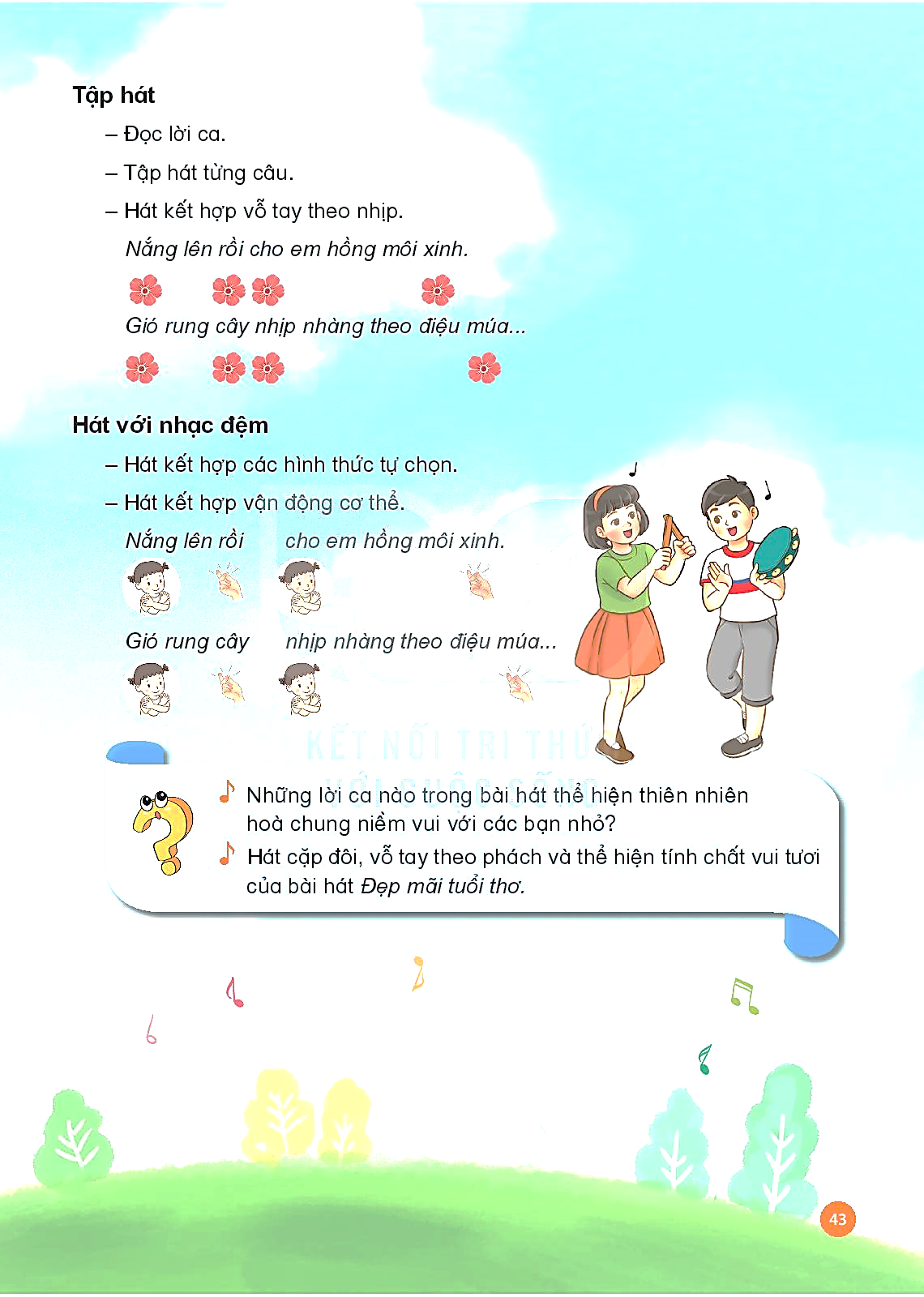 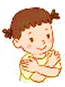 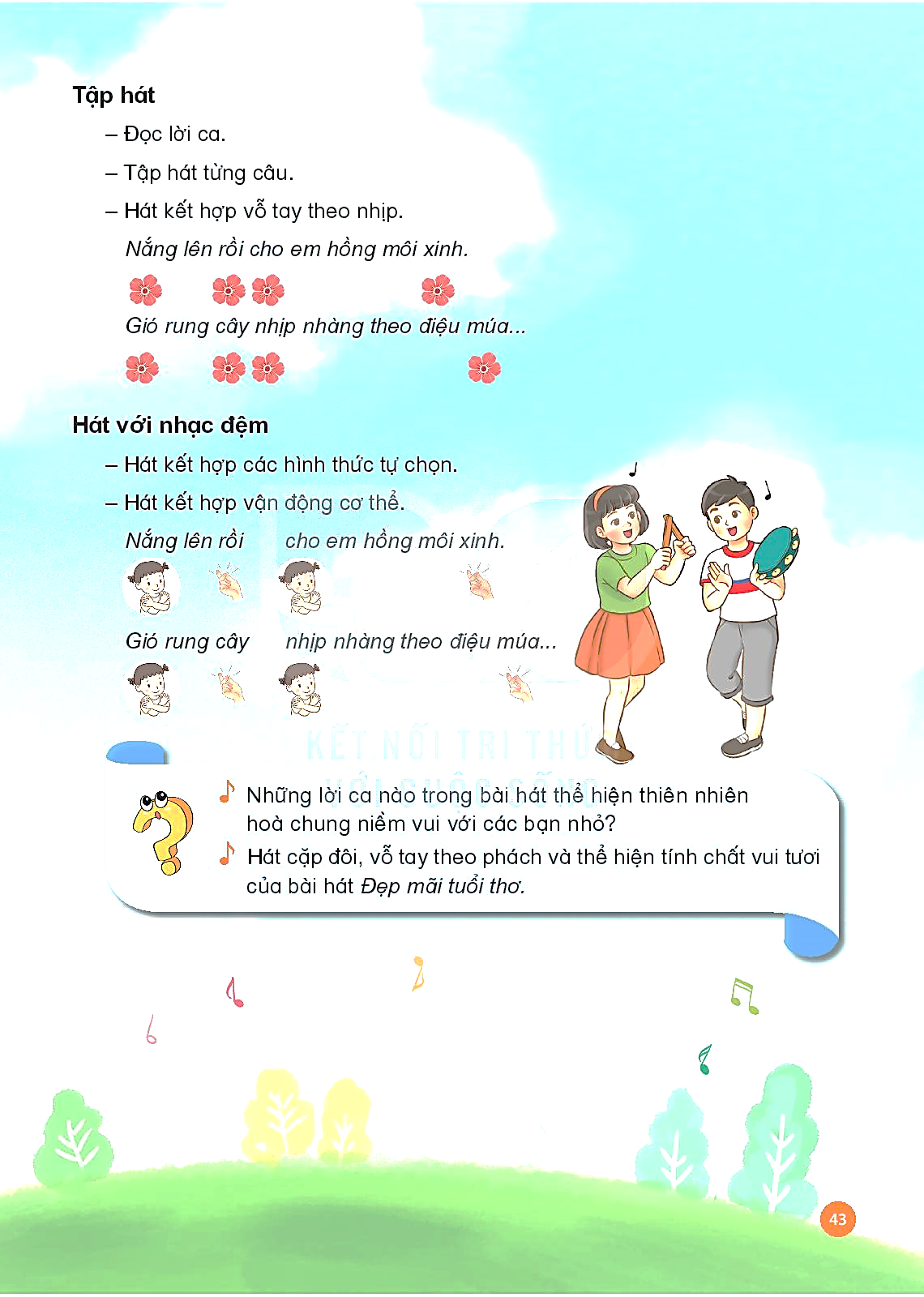 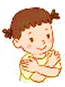 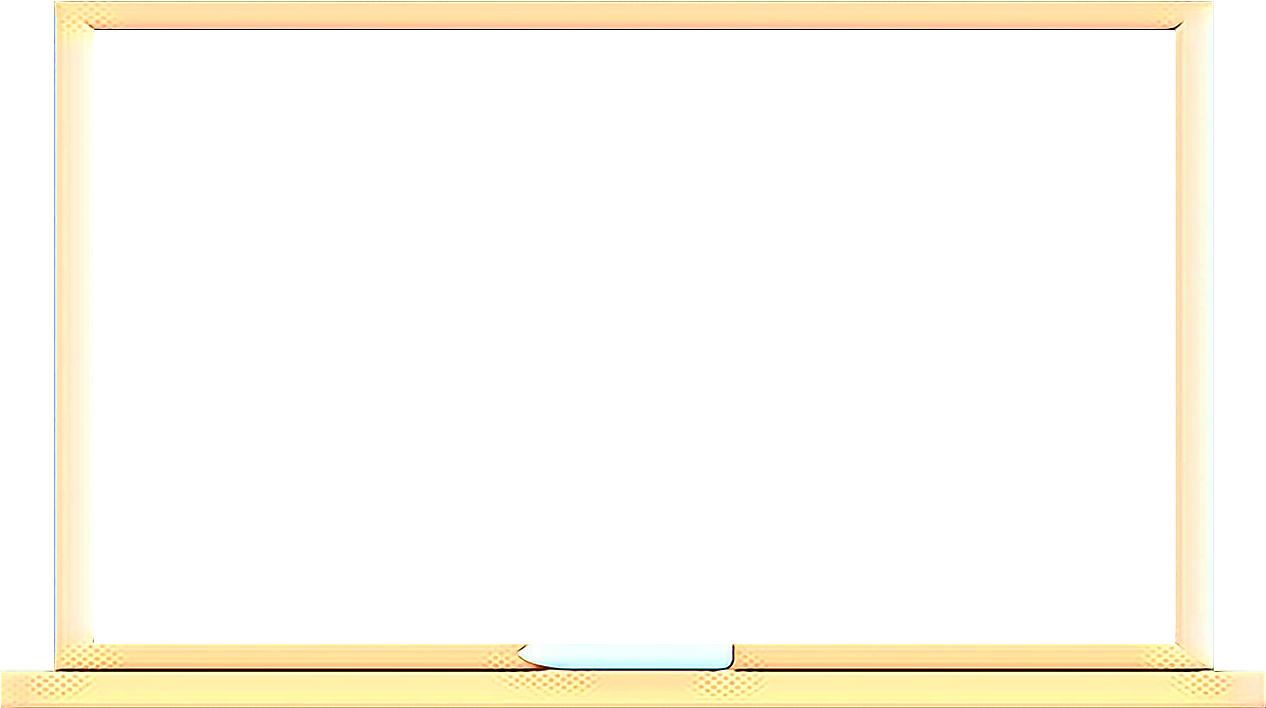 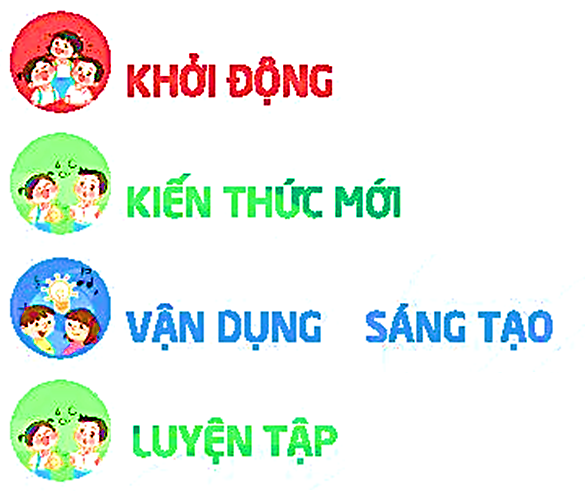 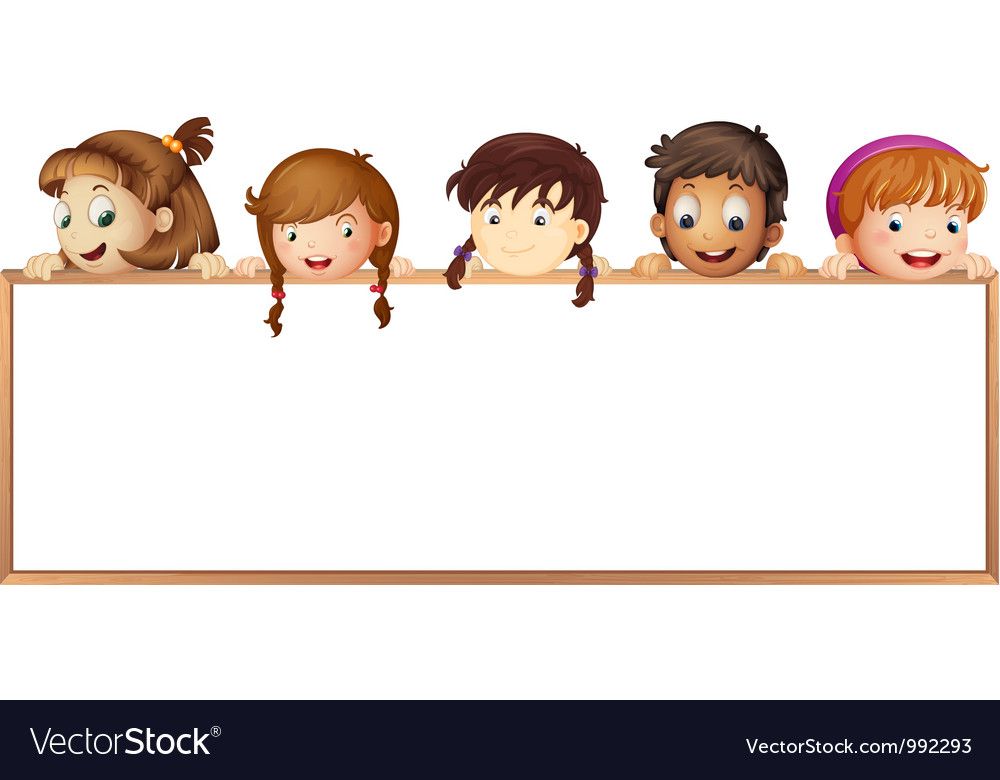 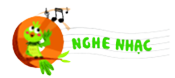 ƯỚC MƠ HỒNG
Nhạc và lời: Phạm Trọng Cầu
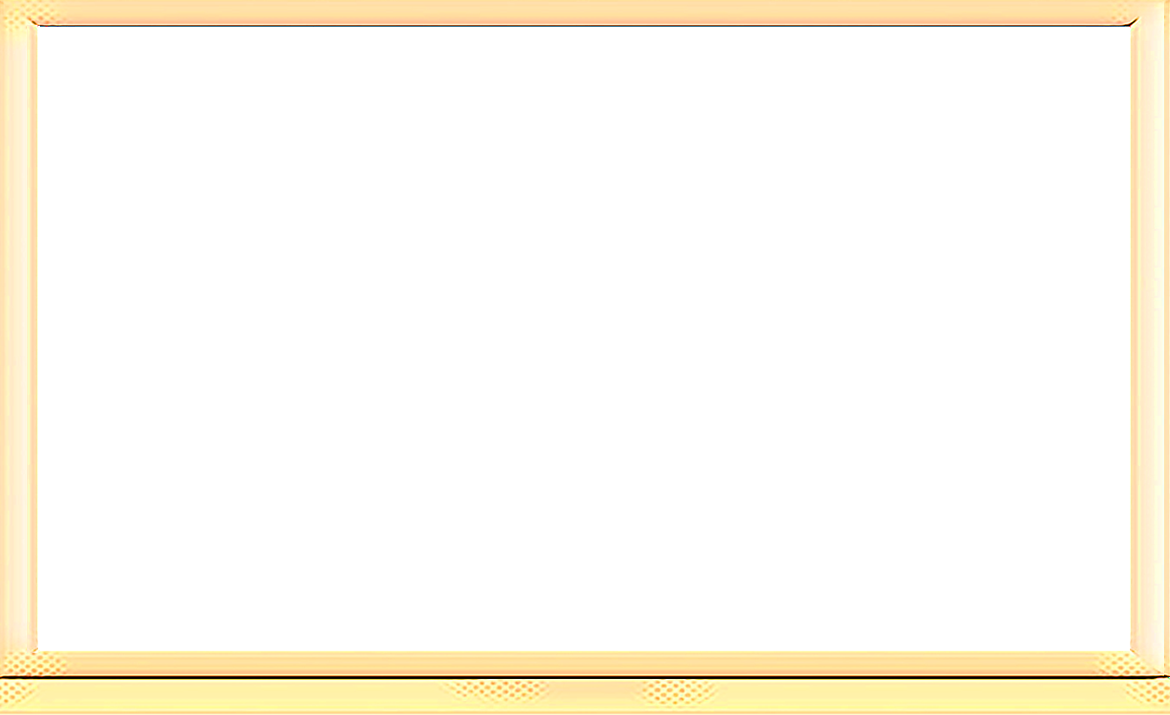 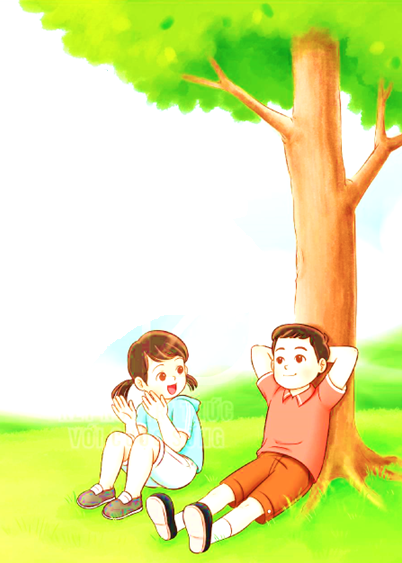 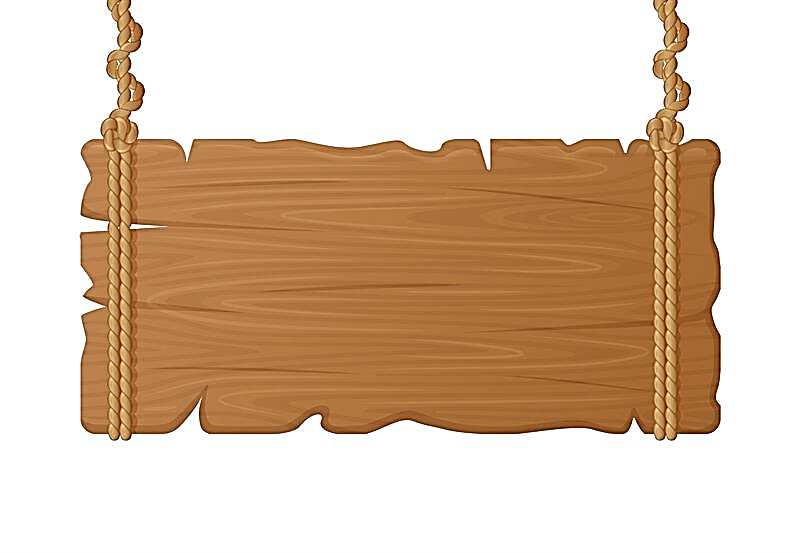 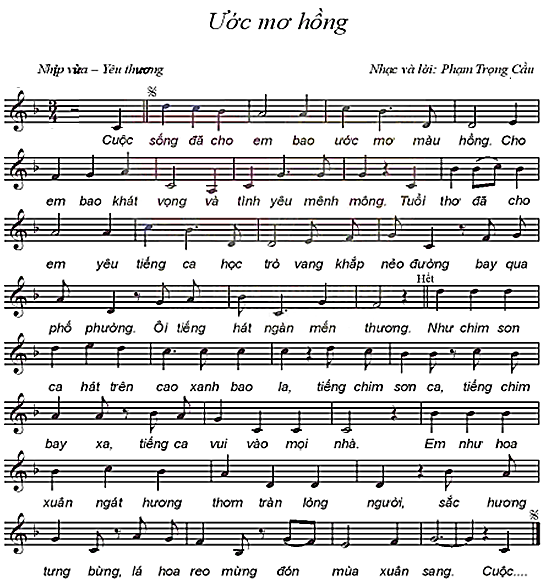 NHẠC NGHE
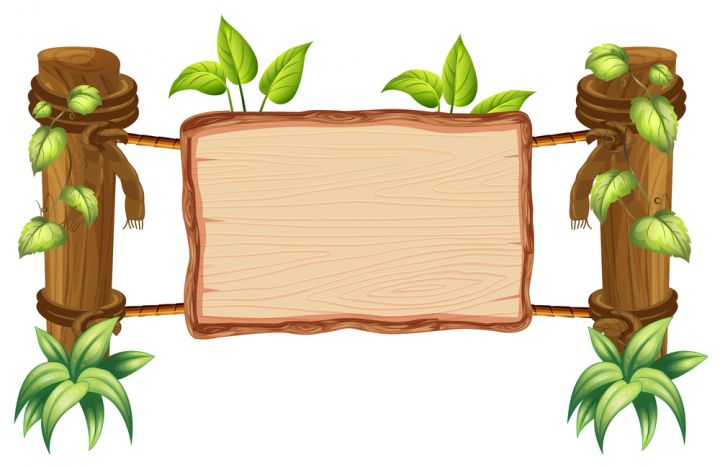 NGHE NHẠC
KẾT HỢP GÕ ĐỆM
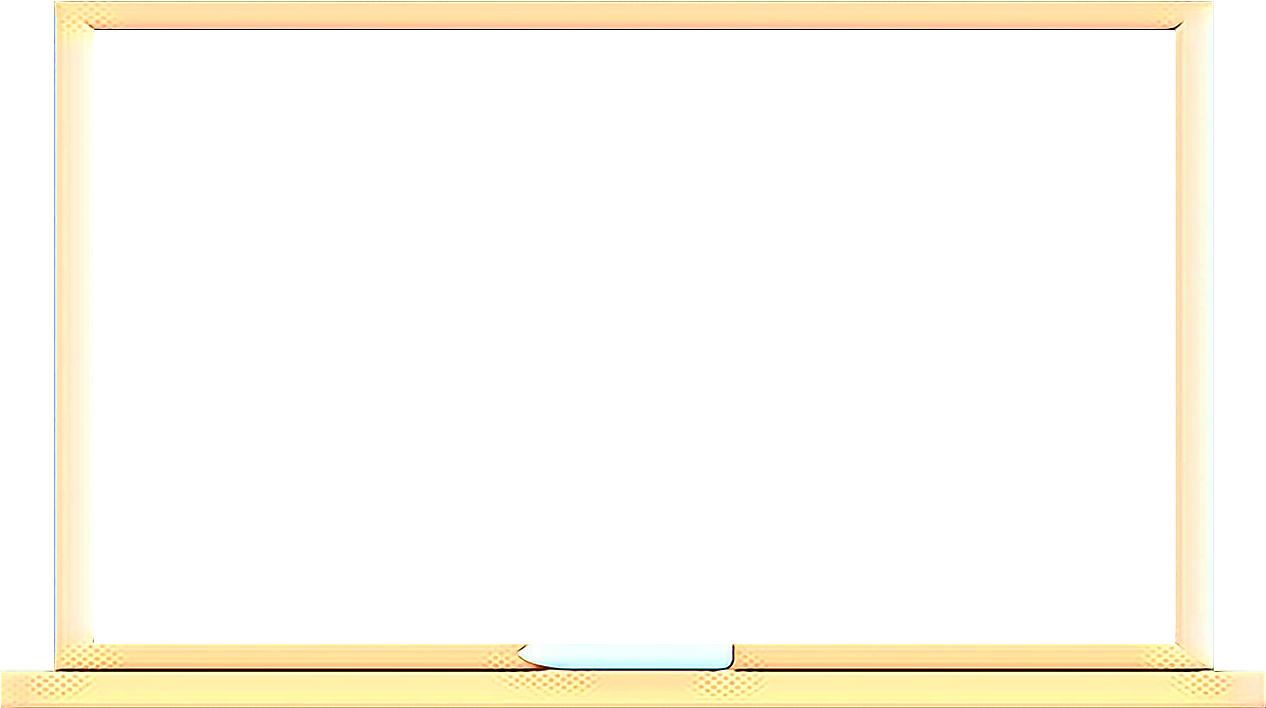 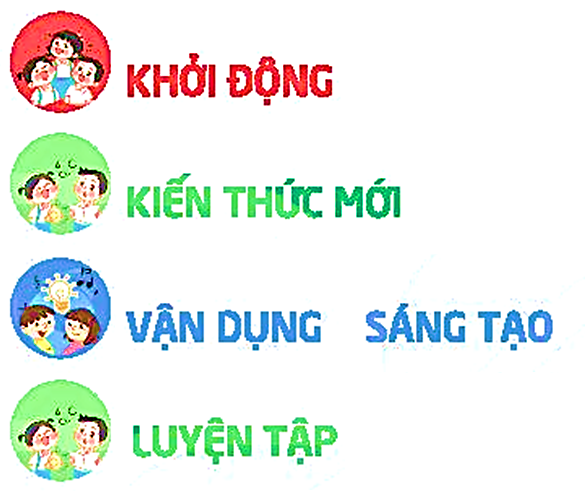 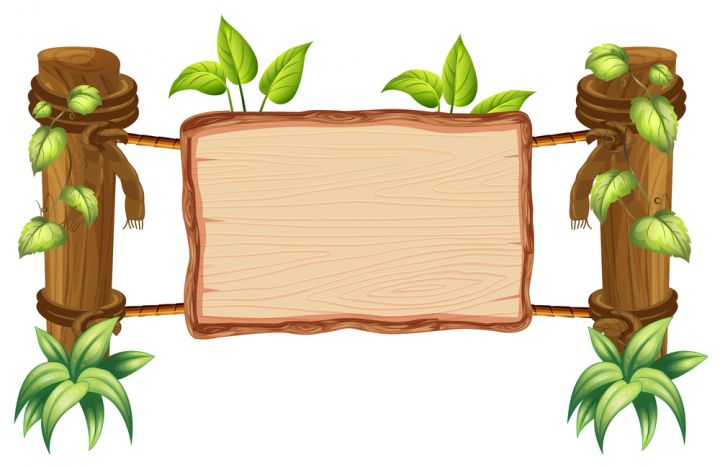 NGHE NHẠC KẾT HỢP
VẬN ĐỘNG CƠ THỂ
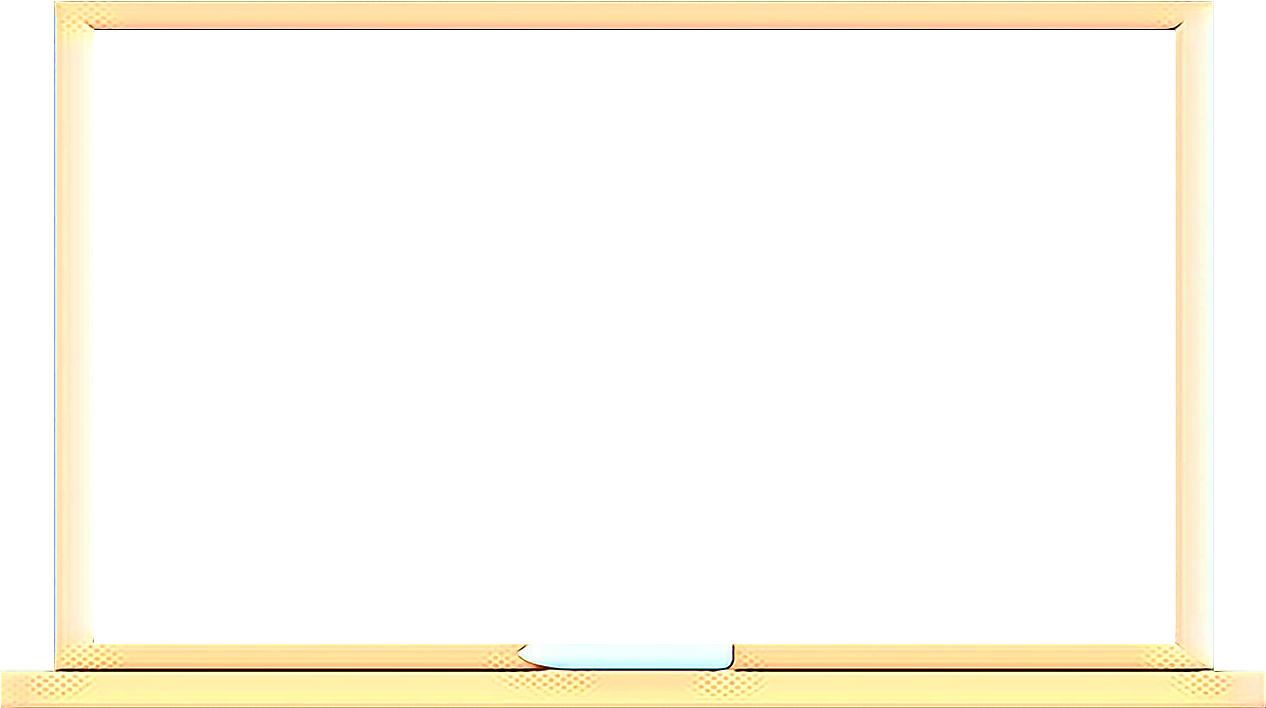 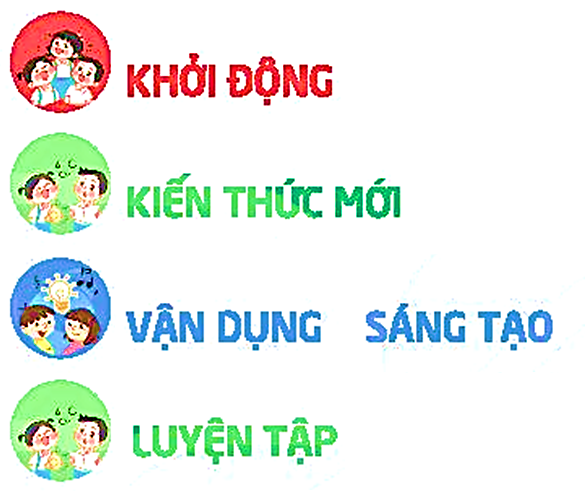 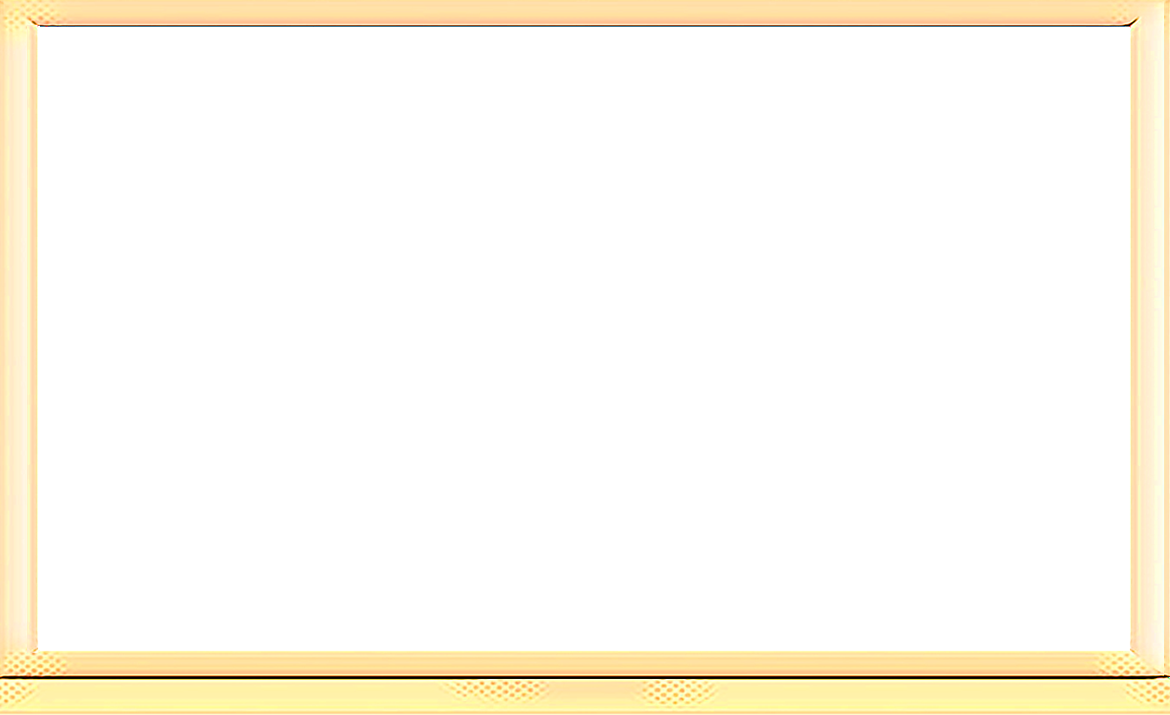 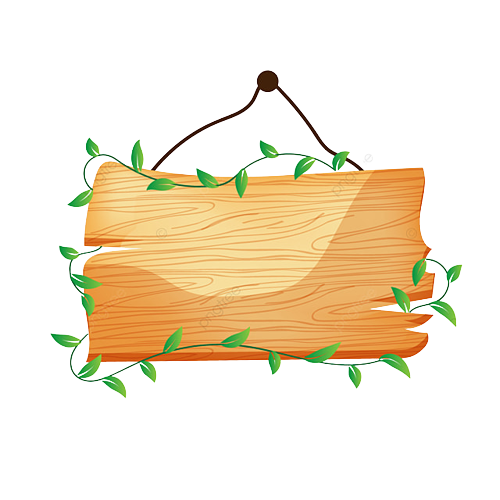 CÂU HỎI
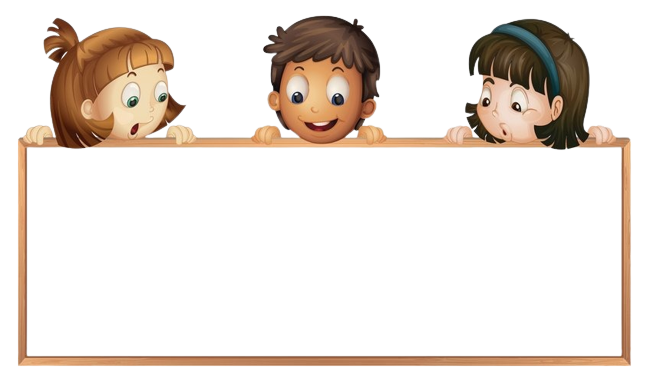 Lời ca trong bài hát nói về cuộc sống đã mang đến cho các bạn nhỏ những ước gì?
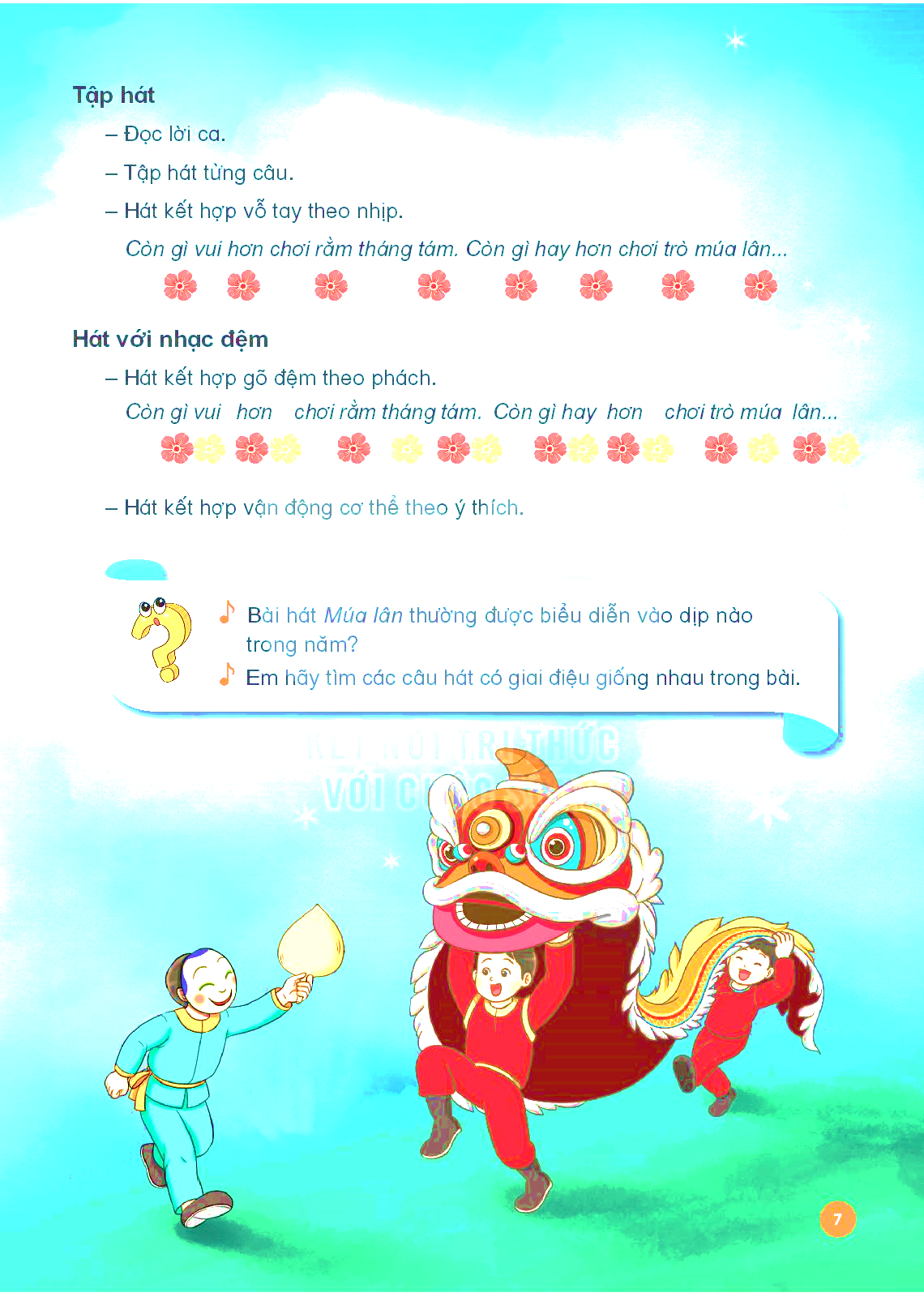 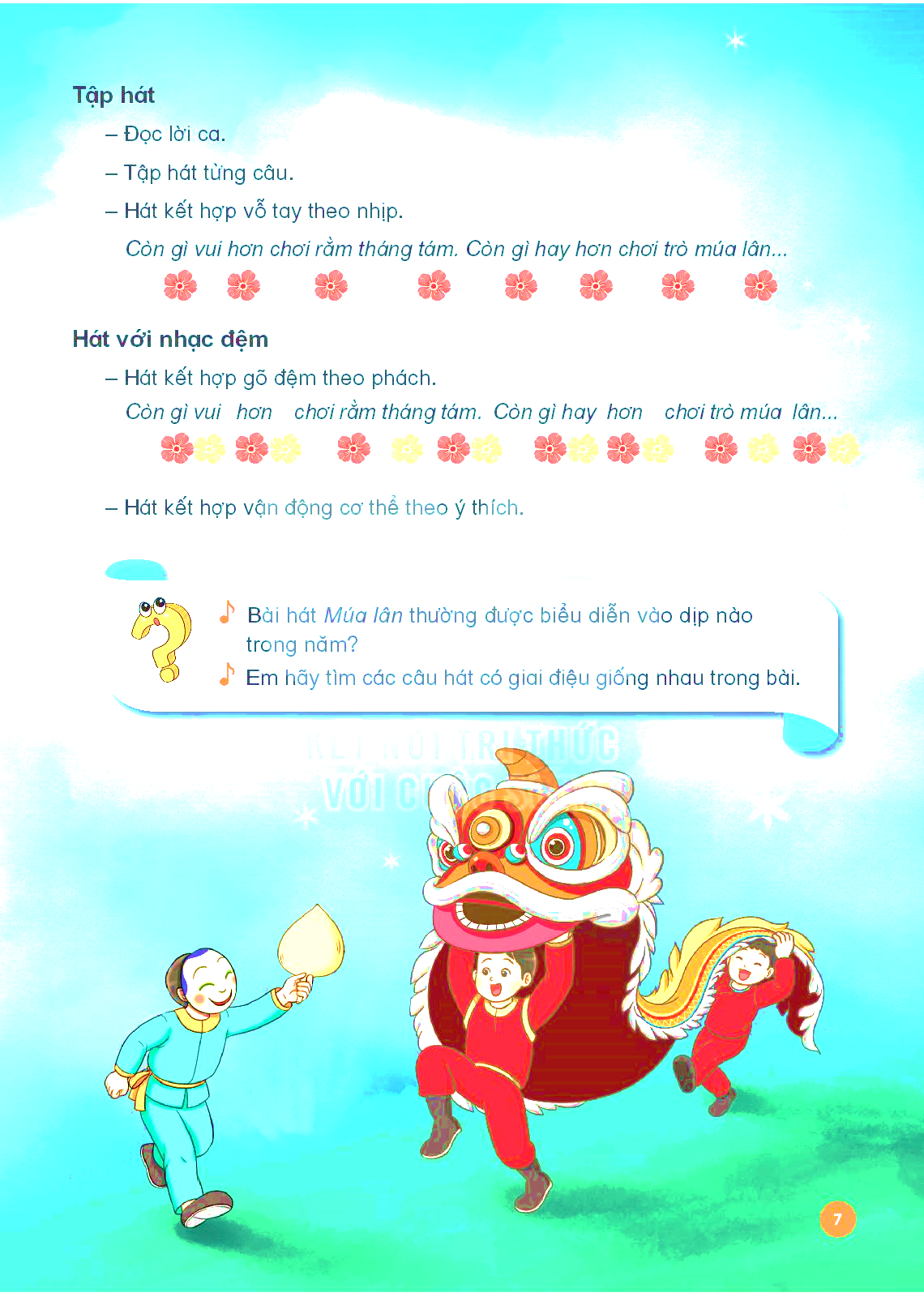 Ước mơ sau này của em là gì?
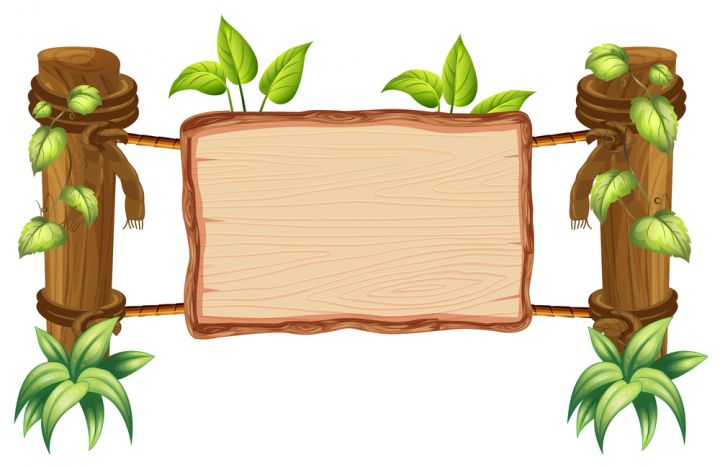 NGHE NHẠC KẾT HỢP
VẬN ĐỘNG MINH HOẠ
THEO Ý THÍCH
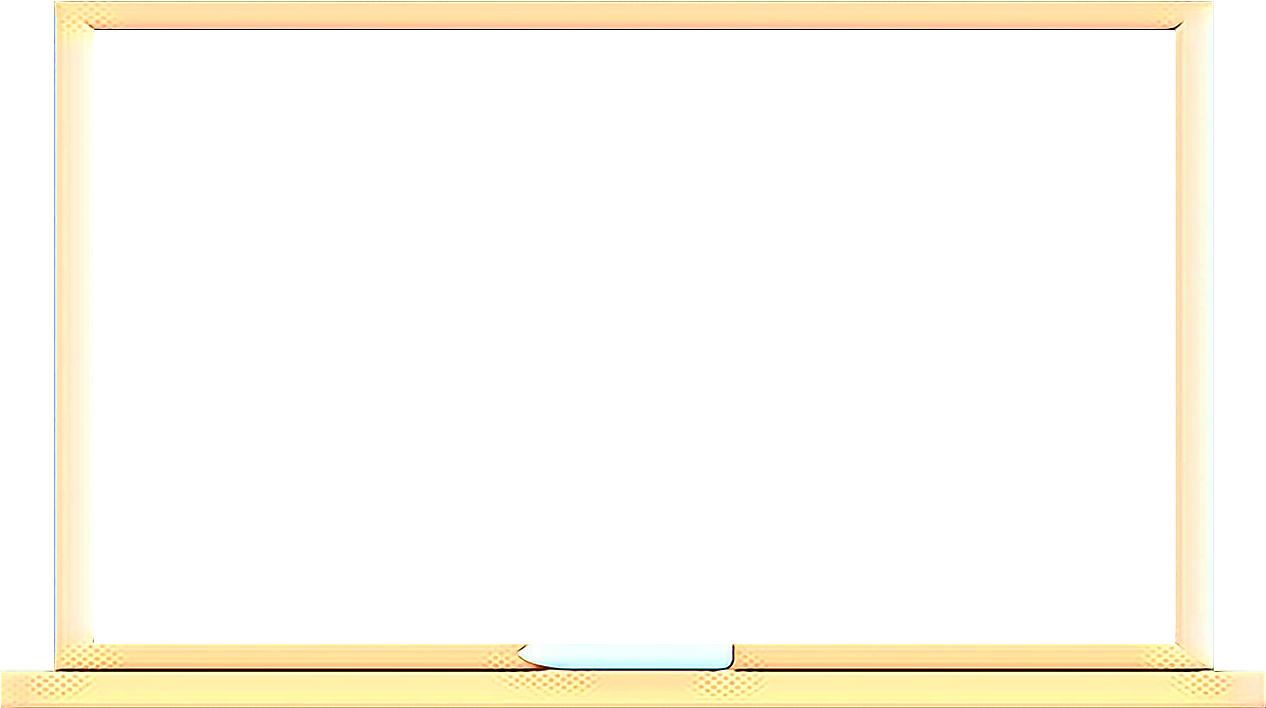 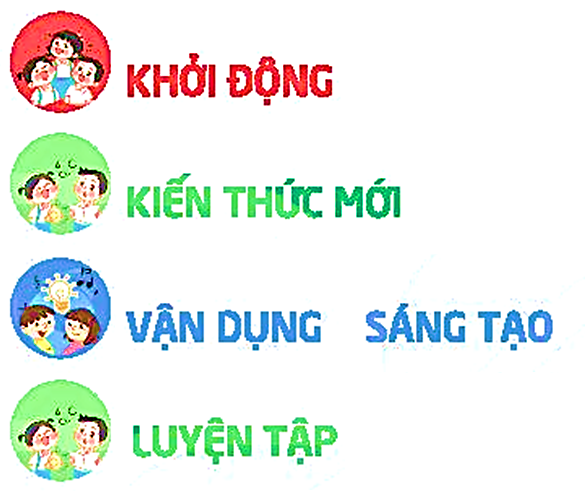